STORAGE OF FRUITS & VEGETABLES
Types of Indian Standards on Storage of Fruits & Vegetables
Guidelines for Storage and Transport of F&V
Guidelines for Storage of F&V
METHODS OF F&V STORAGE
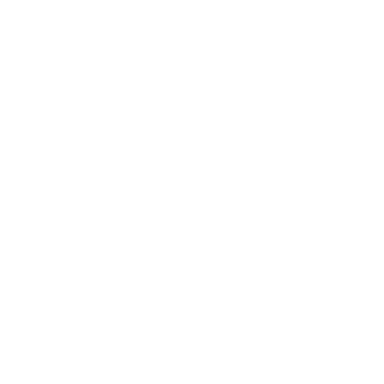 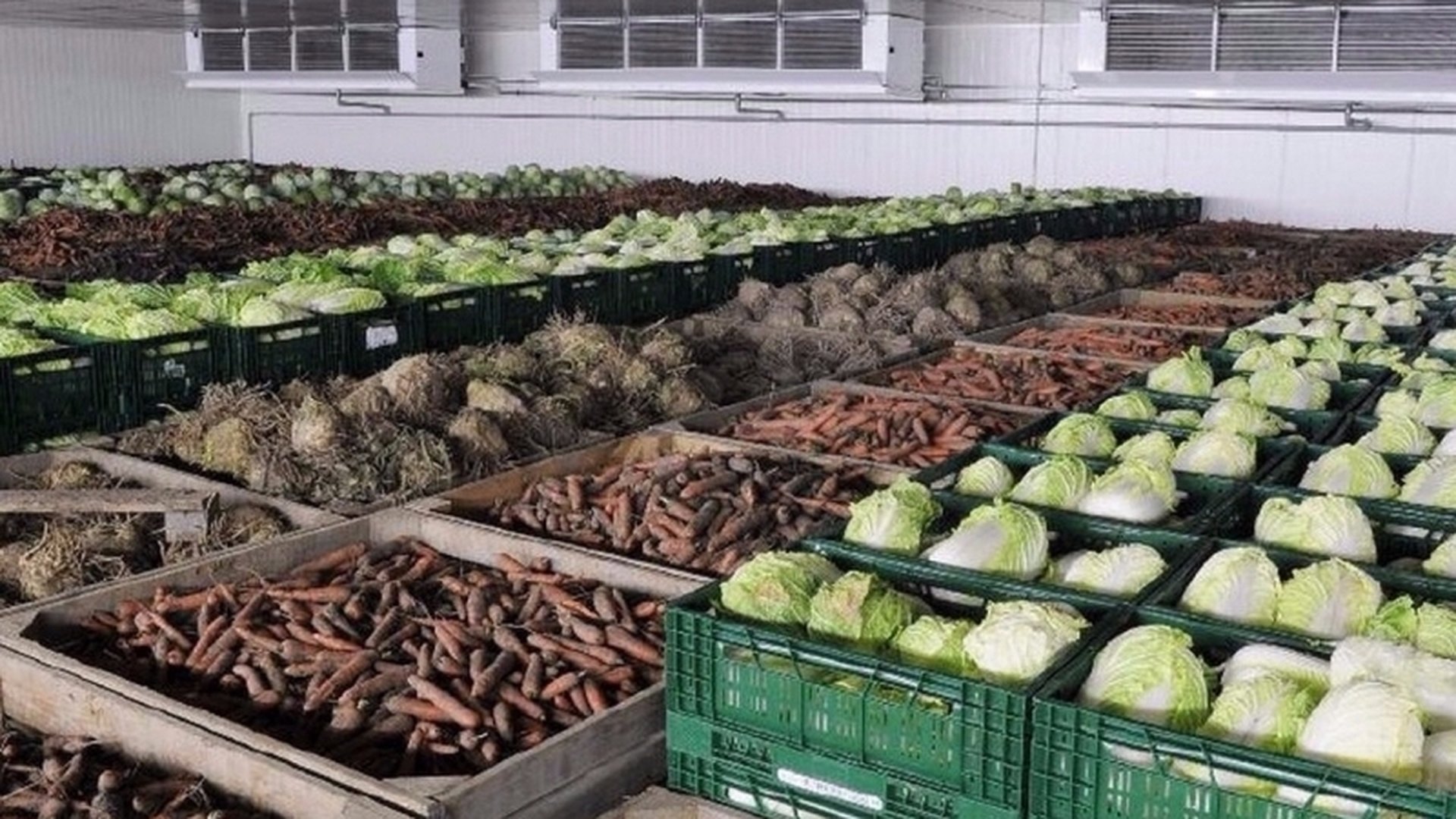 REFRIGERATION
Cold storage facilities to maintain low temperatures so as to slow ripening and decay
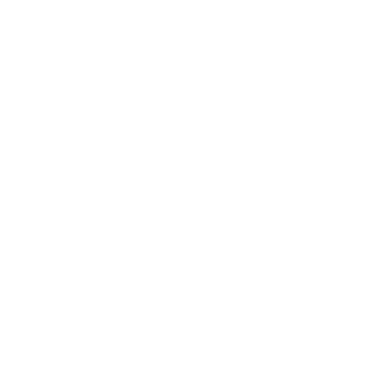 CONTROLLED 
ATMOSPHERE
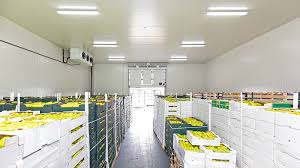 Modifying gas composition (e.g., high CO2, low O2) to extend storage life of fruits & vegetables
RECOMMENDED STORAGE TEMPERATURE & STORAGE LIFE
GREEN BANANAS
TABLE GRAPES
MANDARINS
MOSSAMBI
GRAPEFRUITS
Short Term
Storage 
Temperature:
15 to 18
 
Storage Life: 
3 Weeks
 
Long Term
Storage 
Temperature:
15 to 18
 
Storage Life: 
12 to 16 Weeks
Long Term
Storage 
Temperature:
5 to 7
 
Storage Life: 
12 Weeks

Storage 
Temperature:
10 to 15
 
Storage Life: 
4 to 12 Weeks
Short Term
Storage 
Temperature:
15 to 18
 
Storage Life: 
3 Weeks
 
Long Term
Storage 
Temperature:
5 to 7
 
Storage Life: 
3 to 6 Weeks
Storage 
Temperature:
25 to 30o C
 
Storage Life: 
12 to 14 
Weeks
Storage 
Temperature:
0 to 1o C
 
Storage Life: 
Less than 1       Week
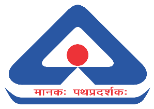 IS 9304:2022 - storage and ripening of mangoes
Mango (Mangifera indica L.) is the native of Indo-Burma region and innumerable varieties of mangoes are cultivated. It is a seasonal crop and is highly perishable. 

Fruits picked at proper stage of maturity can be kept in fresh state for a few days only, under normal conditions. 

Therefore, fruits should be preserved under proper conditions so as to prolong their life for fresh consumption and processing.
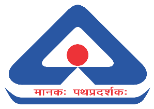 IS 9304:2022 - storage and ripening of mangoes
Conditions for harvesting and putting into storage
 
Maturity 

Maximum fruit quality is attained when the fruits are harvested at optimum stage of maturity as immature fruits develop into inferior quality after ripening. 

Mangoes should be harvested at mature green stage, which can be judged by fully developed cheeks with outgrown shoulders and prominent pit at the stalk end; Change in skin colour from dark-green to light-green; Visibility of lenticels; spurt of sap exudation from the cut end of stalk is very less; Change in flesh colour from white to yellowish; and specific gravity is more than 1.0 (Alphonso, Kesar, Langra, Raspuri).
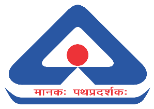 IS 9304:2022 - storage and ripening of mangoes
Conditions for harvesting and putting into storage

Pre-storage Operations  - Sorting, de-sapping, washing, hot water treatment before storage are detailed in the standard. 

Quarantine Treatments - Different countries demand different disinfestation treatments against mango fruit fly and or stone weevil as a quarantine treatment for export purpose.
 
Mangoes should be treated in hot water at 48 °C for one hour as a disinfestations treatment against fruit fly. After hot water treatment the fruits should be cool rapidly and surface dried before packing.
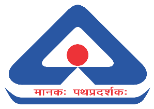 IS 9304:2022 - storage and ripening of mangoes
Conditions for harvesting and putting into storage

Quarantine Treatments – 
For control of quarantine pests (fruit fly), Vapor Heat Treatment (VHT) system that uses heat saturated water vapour is used. During VHT treatment fruit pulp core temperature is maintained at 47.5 ºC for a minimum of 20 min. 

Mangoes may be irradiated with a D min. of 400 Grays at the approved and certified irradiation treatment facility. 

Irradiation treatment is approved for control of both fruit fly and seed/stone weevil infestation. The radiation dose used are within the window of approved dose range for Fresh Fruits and Vegetables as per regulations
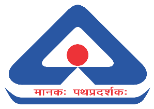 IS 9304:2022 - storage and ripening of mangoes
Storage	

The fruits should be packed properly before putting into storage rooms. 

Fruits can be placed in ventilated plastic crates of 20-25 kg capacity or in 5 ply corrugated fiberboard (CFB) boxes. 

At ambient temperature the storage life of mangoes is limited to 7-12 days depending on the variety and maturity. 

However, at an optimum temperature of 13 °C and 85-95 percent relative humidity, mango can be stored for about 20-25 days.
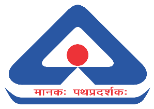 IS 9304:2022 - storage and ripening of mangoes
Pre-cooling
Mangoes are harvested during summer season with more field heat, it is advisable to pre-cool them faster before putting into cold rooms. 

Pre-cooling is usually done by more efficient forced air cooling method. 

Mangoes should be pre cooled to 13°C (the recommended storage temperature) by placing the fruits in pre-cooler room where temperature is set at 13 °C with 90 to 95 percent RH.
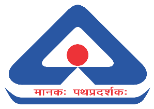 IS 9304:2022 - storage and ripening of mangoes
Optimum Storage Conditions
After precooling the fruits should be immediately shifted to cold rooms set at 13 °C and 85-95 percent RH. 
At storage temperature below 13 °C, mangoes are susceptible to chilling injury that cause discoloration of the skin, pitting and uneven ripening when shifted to ambient conditions with increase susceptibility to decay. 
At optimum temperature mangoes can be stored up to 3 weeks. 
The crates or boxes should be staked and arranged in the cold room in a manner so as to permit free circulation of air. 
The storage density between 200 and 250 kg per cubic meter of usable space is considered suitable.
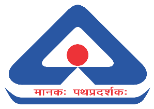 IS 9304:2022 - storage and ripening of mangoes
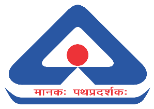 IS 9311 : 2021 ‘Guide to storage of onions’
Provides recommendations for the storage, 
with or without the use of artificial refrigeration, of onions 
intended for long term conservation and consumption in the fresh state 
prescribing conditions of harvesting and putting into store which include quality characteristics, various treatments before storage and methods of storage.
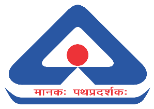 IS 9311 : 2021 ‘Guide to storage of onions’
Cultivars
Choose onions cultivars suitable for long storage. 
Varieties having medium bulb size with:
higher dry matter/total soluble solids content, 
higher pungency, 
less or no splits and 
thinner necks with retention of higher number of dry outer scales have better keeping quality with lower storage losses.
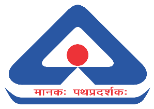 IS 9311 : 2021 ‘Guide to storage of onions’
Harvesting
As onions mature, their dry matter content and pungency increase, with a resulting increase in storage potential. 
Onion bulbs should be harvested one week after 50 percent of plants have shown neck fall. By this time the bulbs are covered with well-differentiated outer scales signifying that they are in a state of physiological rest. 
Early harvesting would result in more sprouting during storage. 
Whereas delayed harvesting may result in reduction of skin quality, increased rooting and reduction in firmness. 
Harvesting of onions should be carried out when the weather is dry; harvesting after a rainfall, or when the humidity is high increases susceptibility to post-harvest disease.
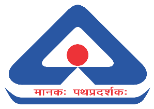 IS 9311 : 2021 ‘Guide to storage of onions’
Irradiation
Post-harvest treatment with gamma irradiation is successful in reducing storage losses
 
The application of low doses of radiation can arrest sprouting of onions during storage

Application of irradiation of the order of 60 Gy to 100 Gy for control of sprouting and extension of shelf life of onion is recommended 

The irradiated onion bulbs are reported to be superior in quality with respect to internal and external appearance and firmness after 180 days storage than non-irradiated ones
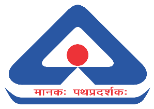 IS 9311 : 2021 ‘Guide to storage of onions’
Storage
The onions may be stored in bulk, in packages on pallets, in box pallets, in crates, in sacks or in containers. 
Onions packed in sacks may be stored for only a short period of time. In the case of storage in bulk, the maximum depth to which onion can be heaped is between 0.9 to 1.5 meters. 
Higher depth of bulk storage causes excessive damage from pressure impact/bruising. 
Onion should not be dropped on ground from higher than 1 to 2 meters which would damage the bulbs. 
In case of packed onions, to avoid damage, packages should be stacked 5 to 7 tiers high, and a gap of 15 cm to 20 cm in the proximity of the side walls and 5 cm to 8 cm between the stacks of packages should be provided to ensure the free circulation of air.
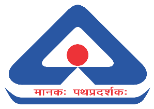 IS 9311 : 2021 ‘Guide to storage of onions’
Storage
For long term storage of onions, proper ventilation, optimum temperature and humidity are of paramount importance. 
Absence of proper aeration/ventilation, high atmospheric humidity (75-80 percent RH) promotes development of pathogen/rotting, and promotes root growth. 
Low humidity (less than 65% RH) leads to excessive moisture loss from bulbs, resulting in shriveling and loss in weight.
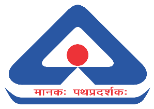 Guidelines for Storage of F&V
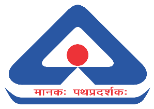 Guidelines for Storage of F&V
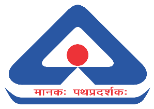 Guidelines for Storage & Transportation OF F&V